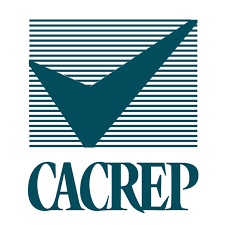 Ethical & Culturally Relevant Strategies for Designing & Facilitating Groups
CACREP STANDARD 6.G.
Zoricelis Davila, MA, LMHC, LPC-S
COUC 710 – Advanced Group Counseling
[Speaker Notes: Welcome everyone; Greet students and indicate that today we will be discussing the last section on the CACREP Standards relevant to group:  6.G.
- To Stimulate a discussion and promote interest; ask the students to form groups of three (3) and ask them to define ethics and apply it to group work. Allow 10 min for this activity.
Process activity and their various definitions.  
Indicate today that is exactly what we will look at; Ethical and Culturally relevant strategies for designing and facilitating groups.]
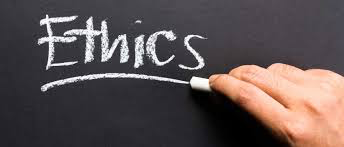 “Suggested Set Of Standards Of Conduct Based on a Set Of Professional Values”
(Gladding, 211a)
[Speaker Notes: Before we begin the discussion on how Ethics are relevant to group work; it is important to refresh what is ethics and the nature of ethics and the ethical codes associated.
The definition of ethics indicate: is a suggested set of standards of conduct based on a a set of professional values (Gladding, 2011a). 
To behave in an ethical way is to act ina professionally acceptable manner based on those values.  Although ethics address what is right and correct and deduced from values, ethical conduct is a matrix of relationships involving several variables.
Ethical issues are the standards that govern the conduct of professional members. (Corey & Corey, 2010).]
The Nature of Ethics & Ethical Codes
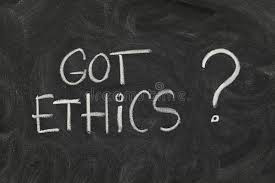 Autonomy
Beneficence
Nonmaleficence
Justice
Fidelity
Veracity
(Corey & Corey, 2010; Gladding, 2016)
[Speaker Notes: Before we begin the discussion on how Ethics are relevant to group work; it is important to refresh what is the nature of ethics and the ethical codes associated.
- All ethical issues involve values as grounds for decision making.  Some of the dominant values underlying the practice of ethics are based on the following virtues. 
Autonomy – the promotion of self-determination or power to choose one’s own direction in life. In groups, it is important that members feel they have a right to make their own decisions. 
Beneficence – promoting self-determination or.  It is assumed in groups that leaders and members will work hard for the betterment of the group as a whole. 
Nonmaleficence – avoiding doing harm - to act ethically, members of groups must be sure the changes they make in themselves and the help they offer others are not going to be damaging. 
Justice – (fairness) – the equal treatment of all people.  This virtue implies that everyone’s welfare is promoted and that visible differences in people such as gender or race do not interfere with the way they are treated. 
Fidelity – loyalty and duty – it is keeping promises and honoring commitments.  In group work; fidelity involves standing up front what the group will focus on and then keeping that pledge. 
Veracity – truthfulness.  In group work, veracity is important in all phases of the group’s development, group members and leaders who are not truthful with themselves or others set up situations in which a good working relationships is impossible to achieve.]
Ethical Guidelines for Group-Work
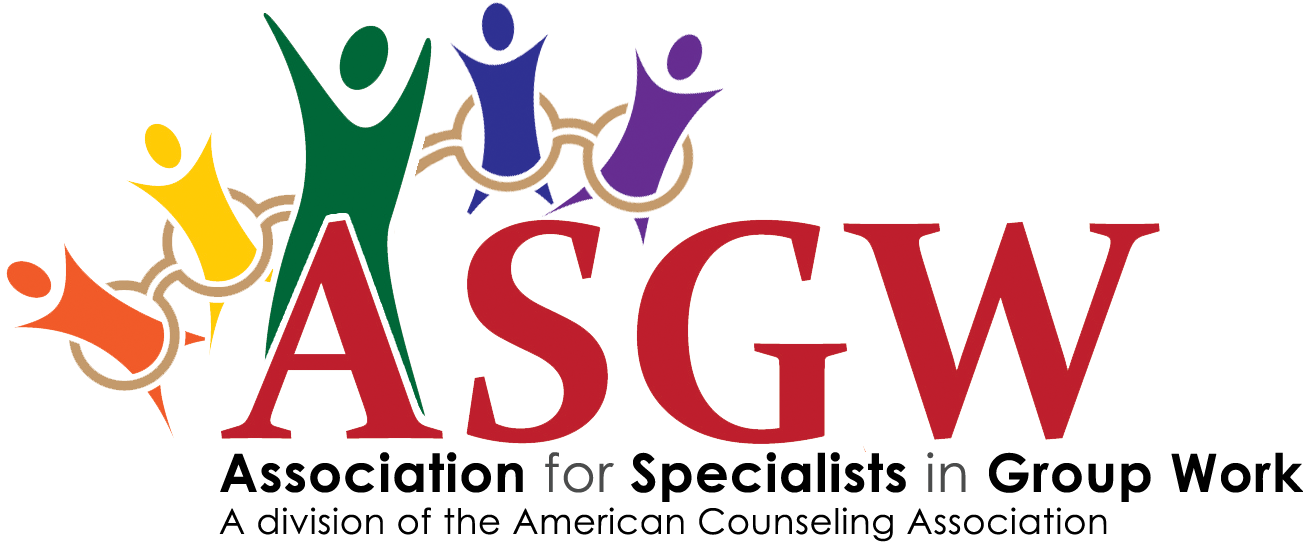 [Speaker Notes: It is important to begin the discussion by looking at the ethical guidelines of ASGW to group.  Group work is especially regulated and directed by the Association of for Specialists in Group Work which is a Division of the ACA.  We will also look at the ethical guidelines for Group work from the ACA, but first we need to look at ASGW guidelines. 

Clarify that after discussing the ethical guidelines for ASGW we will also look at the ACA code of ethics related to Group Work. 

Ethical and Professional Guidelines to consider before serving our members - we must fully grasp the highest principles—the ethical codes and professional guidelines—that govern our behaviors and activities of group practice (Association for Specialists in Group Work, 2000; Thomas & Pender, 2008).  This section stipulates the guidelines discussed in the following slides.

Important Note:  The first ethical guideline discussed is Informed Consent which will be discussed immediately; then we will continue with the rest of the guidelines followed by the ACA code of ethics because the ASGW addresses informed first. 

Chen, Mei-whei. Group Leadership Skills: Interpersonal Process in Group Counseling and Therapy (p. 49). SAGE Publications. Kindle Edition.]
Informed Consent In The Group Setting
(Corey & Corey, 2010)
[Speaker Notes: The first ethical guideline identified by the ASGW and all the group experts is informed Consent.  
To create interest and promote participation and discussion - Ask the students: 
What is an informed consent?
What is your understanding of the informed consent?
Allow 5-10 minutes of discussion 
Say: Informed Consent is a process of presenting basic information about group treatment to individuals to enable them to make rational decisions about whether to enter and how to participate in a group and Limits of confidentiality

Group Workers define confidentiality and its limits (for example, legal land ethical exceptions and expectations; waivers implicit with treatment plans, documentation and insurance usage). Group Workers have the responsibility to inform all group participants of the need for confidentiality, potential consequences of breaching confidentiality and that legal privilege does not apply to group discussions (unless provided by state statute). This must be clearly stated in the informed consent. 


References:
Chen, Mei-whei. Group Leadership Skills: Interpersonal Process in Group Counseling and Therapy (p. 49). SAGE Publications. Kindle Edition. 
ASGW Best Practice Guidelines]
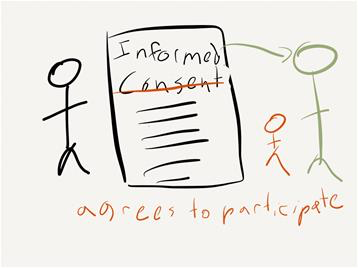 Informed Consent in the Group Setting
Goals and purpose of therapy
Confidentiality & exceptions to confidentiality
Leaders theoretical orientation
Group services that can be provided
Role and responsibility of group members and leaders
Qualifications of the leader to lead a particular group
(Corey & Corey, 2010)
[Speaker Notes: Group Workers facilitate informed consent. 
They communicate information in ways that are both developmentally and culturally appropriate. 
A basic informed consent should include at least the following:
1. goals and purpose of therapy2. confidentiality and exceptions to confidentiality 3. leaders theoretical orientation4. group services that can be provided5. role and responsibility of group members and leaders6. qualifications of the leader to lead a particular group

However; there is a lot more that can be included.  The following bullet points of information can be mentioned verbally and refer the student to the textbook; the most important information is outlined on the slide).
Group Workers provide in oral and written form to prospective members (when appropriate to group type): 
the professional disclosure statement; 
group purpose and goals; 
group participation expectations including voluntary and involuntary membership; 
role expectations of members and leader(s); 
policies related to entering and exiting the group; 
policies governing substance use; 
policies and procedures governing mandated groups (where relevant); 
documentation requirements; 
disclosure of information to others; 
implications of out-of-group contact or involvement among members; 
procedures for consultation between group leader(s) and group member(s); fees and time parameters; and potential impacts of group participation.
Group for Group Workers obtain the appropriate consent-assent forms for work with minors and other dependent group members.]
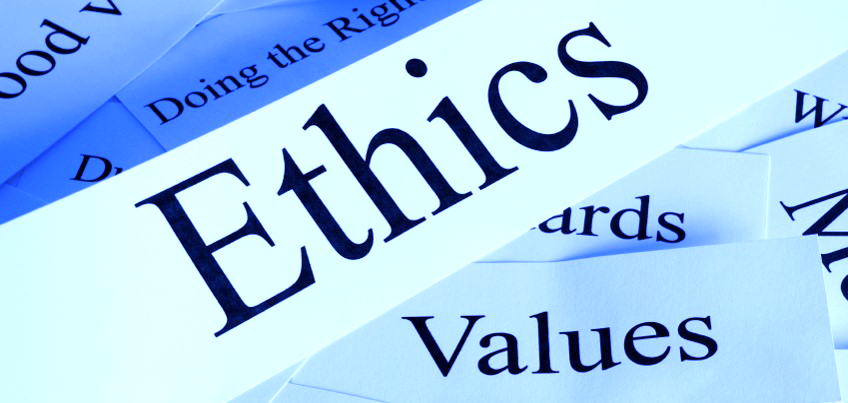 Ethical Guidelines for Group-Work (cont.)
Informed Consent
Disclosure on risks and limitations
Limitations of group counseling
Potential risks
(Chen & Ryback, 2018)
[Speaker Notes: In addition to the informed consent discussed previously.
Some of the ethical guidelines for group work include:
Disclosure on Risks and Limitations of Group Counseling Potential members also have the right to know the limitations and the potential risks of group counseling.
Limitations of group counseling. Not all clients are appropriate for treatment through group counseling; individual counseling may be more suitable for them. For people who have difficulty opening up in front of a group of strangers, they will be best served to first receive individual counseling where they can benefit from in-depth self-examination and self-discovery in privacy. People with special needs, such as those suffering from personality disorders or major depression, would also need to be informed of the limitation of group counseling and be referred to proper individual therapy. 
Potential risks with respect to the particular group. Potential risks of participating in a group include periodically experiencing some level of stress, dissonance, and anxiety. Groups are designed to help people discover who and how they are in their relationships. Increased awareness, however, is not always pleasant. This awareness can lead individuals to reassess themselves and the quality of their relationships. They may



Chen, Mei-whei. Group Leadership Skills: Interpersonal Process in Group Counseling and Therapy (p. 50). SAGE Publications. Kindle Edition.]
ACA Code of Ethics
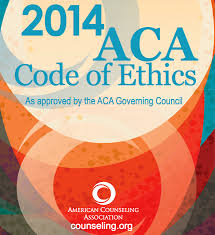 Screening
Protecting Clients
Confidentiality
[Speaker Notes: A code of ethics is a set of standards and principles that organizations create to provide guideliens for their members to follow in working with the public and with one another.  Codes of ethics are constantly evolving. Parts of ethical documents are aspirational in nature and not enforceable; whereas other sections  require strict professional adherence.  Thus, ethical codes do not address all possible situations. (Gladding, 2016). 

The ACA Code of ethics addresses Group Work under two sections; A.9. Group Work and B.4.a. Group Work
Under the first section it establishes the following:
A.9.a. Screening
Counselors screen prospective group counseling/therapy participants. To the extent possible, counselors select members whose needs and goals are compatible with the goals of the group, who will not impede the group process, and whose well-being will not be jeopardized by the group experience.
A.9.b. Protecting Clients
In a group setting, counselors take reasonable precautions to protect clients from physical, emotional, or psychological trauma.
Under the section B.4. Groups and Families
B.4.a. Group Work
In group work, counselors clearly explain the importance and parameters of confidentiality for the specific group.]
Common Ethical Problems Distinct To Group Work
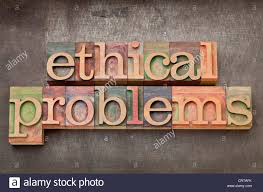 [Speaker Notes: A number of ethical issues and problems are very particular to group work.  In the following discussion we will see some of the various common problems.]
Introduction to Ethical Problems in Group
Meet Zori's Problems with Group
[Speaker Notes: To present the common ethical problems distinct to group, we will do it creatively.  
You need internet connection to be able to see the video; the length of the video is 1:03 min. 
The purpose of this video is to introduce the topic creatively and expose the students to all the creative ways to teaching and learning.]
Ethical Problems
Training Group Leaders
Screening of potential group members
Rights of group members
Confidentiality
Personal Relationships between Group Members & Leaders
Leaders Values
Referrals
(Corey, & Corey; 2010; Gladding, 2016)
[Speaker Notes: A number of major ethical issues are involved in most kinds of gropu work.  Among most important issues are those involving training of group leaders; screening of potential group members, the rights of group members, confidentiality, personal relationship between group members and leaders, dual relationships, personal relationships among group members, leaders values , referrals, etc. 
Indicate to students the discussion of this list is to promote further study on their own as this list is only an example of a more comprehensive list of common ethical problems. 

There are more potential ethical problems in group; but today we will only focus on these:
Training group leaders is critical – certain personal characteristics are vital for group leaders, self-awareness, genuineness, ability to form warm, caring relationships, sensitivity and understanding, self confidence, etc.  Without these characteristics, group leaders may face difficulties leading group. 
Screening of potential group members – this is complicated when the group is composed of nonvoluteers.  It is advisable to conduct a thorough interview and sign an informed consent. 
Rights of Group Members – group members have rights that must be respected and protected if the group is going to work well.  These rights are similar to the rights of others who are consumers of professional services.  Group members need to understand what choices they have in participating in group. 
Confidentiality – the right of group members to reveal personal thoughts feelings, and information to the leader and other members of the group and expect that information to not be disclosed to others outside of group. 
Personal Relationships Between Group Members and Leaders – Address dual/multiple relationships and personal relationships among group members.  When this is violated, confidentiality is also at risk of being violated. This also creates a conflict of interest and lack of objectivity in group work. 
Leader’s Values – it is critical for the leader to not impose his or her values on the group members.  
Referrals – transfer members to another group when the leaders realize they cannot help certain members achieve designated goals or when a conflict between leaders and members has proven unresolvable.]
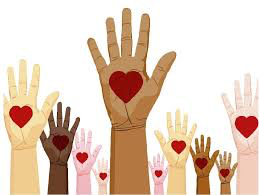 Social Justice & Group Work
Fair Treatment
Equal share of:
Benefits
Resources
Opportunities
(Corey & Corey, 2010)
[Speaker Notes: Corey & Corey (2010) state that social justice is based on the idea that society gives individuals and groups fair treatment and an equal share of benefits, resources and opportunities.  This information is self-explanatory; however, invite the students to discuss examples of each in application to group work and process their contribution.]
Stages of Social Justice
Stage 1
Naivety
Stage 2
Multicultural integration
Stage 3
Liberatory Critical Consciousness
Stage 4
Empowerment
Stage 5
justice advocacy
(Gladding, 2016)
[Speaker Notes: There are five stages that have been identified in Social Justice; 
Naivety – a lack of awareness of how issues of diversity impact the intra and interpersonal interactions within the group.
Multicultural integration – the group leader moves out of an ethnocentric lens and fully recognizes the richness of the cultural elements of each member. 
Liberatory critical consciousness – each member of the group gains a more expansive understanding of self and the conditions that help form their beliefs.  
Empowerment – group members find their voice as the atmosphere within the group promotes self-advocacy.
Justice advocacy – group members expand their advocacy skill into the larger community and society as a whole.]
Integrating Social Justice to Group-Work
Find new ways to promote equity
Egalitarianism
Encourage Discussions about various imbalances
Client systems
Empower members
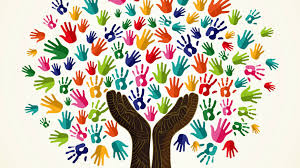 (Corey & Corey, 2010)
[Speaker Notes: Corey & Corey (2010) discuss several aspects of integrating social justice to group work; these are as follows:
1. Group leaders find new ways of developing groups that will promote equity, access, participation and harmony2. promote egalitarianism by educating group members about their rights and assisting them in assuming a active role in bringing about social change3. responsibility to encourage discussion about identity, cultural, power imbalances4. client systems influence group process and outcomes; conduct a cultural assessment 5. empower members building on strengths of individuals and resources of the group]
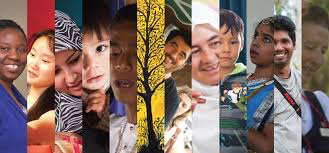 Culturally Relevant Strategies
For Designing and Facilitating Groups
[Speaker Notes: Introduce the topic by asking students to share their thoughts on Diversity and Culturally Relevant Strategies for facilitating group.]
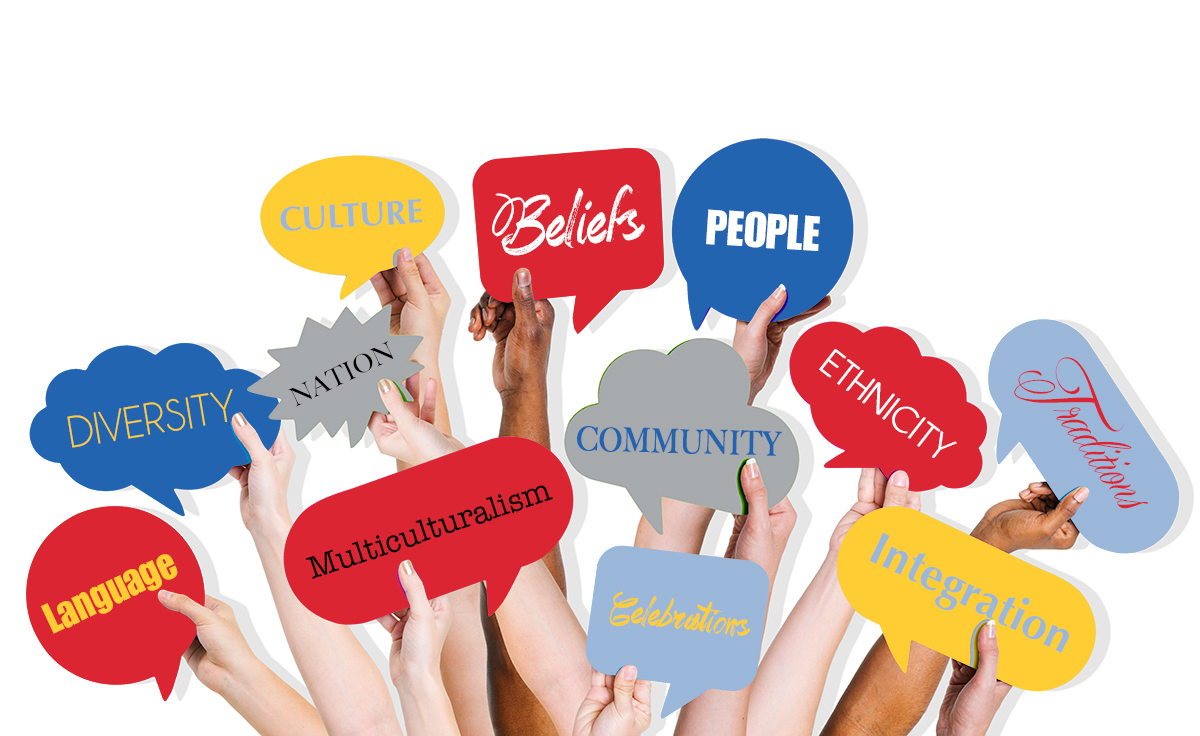 [Speaker Notes: Ask students to share their thoughts about this image in regards to how group work.]
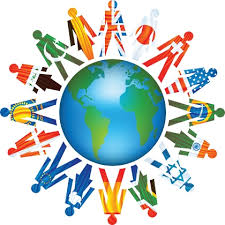 Challenges of Culturally Diverse Groups
Racial-cultural sensitivity
Alcohol and other drug abuse recovery programs
Groups in correctional facilities
Career development & Job training
(Gladding, 2016)
[Speaker Notes: It is important to know that there are challenges in working with diverse groups.  Challenges are not only of race and ethnicity but other categories.  Some of these challenges are:
Racial-cultural sensitivity
Alcohol and other drug abuse recovery programs
Groups in correctional facilities
Career development & Job training
Each of these groups present particular challenges and situations.  Ask the students to contribute and mention what are some of the issues that come with these challenges.]
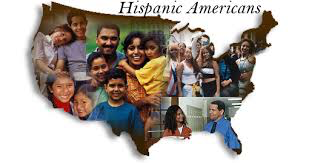 Hispanic/Latino/Americans
[Speaker Notes: Ask students to mention their impressions when they see the words Hispanic, Latino, Americans.   (expect them to say Mexico, Fiesta, Chile, etc.)  Bring to their awareness that precisely those stereotypes present a challenge to work with this population.]
Hispanic/Latino/Americans
Mexican Americans – 65%
Central & South Americans 21%
Puerto Ricans – 10%
Cuban Americans - 4%
(Gladding, 2016)
[Speaker Notes: Indicate that there are four major groups of latinos:
Mexican Americans – 65%
Central & South Americans 21%
Puerto Ricans – 10%
Cuban Americans - 4% 
These groups share values such as the importance of family, interdependence and cooperation and the worth and dignity of the individual.  
Indicate that there are also differences that include:
- language, religious rituals, and celebrations.]
Group Work
Maximum number of 10 per group. 
They speak at the same time
Transformation of thinking 
Active Leadership
Bilingual Leadership
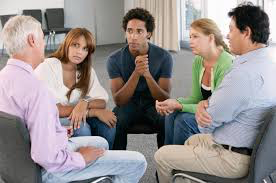 (Gladding, 2016)
[Speaker Notes: Group work with this group can be beneficial; however the number of participants should be limited to 10 members.   The reason is that it is their nature and culture to speak at the same time. 
Group work can transform their thinking 
The leader should be active, validating and supportive
It is recommended that the leaders should be bilingual as many of them may prefer to express some words in Spanish due to language difficulties; for them the expression of their emotions have affective meanings in their language and may not find the appropriate words in English.]
Considerations
Sex-Role & Cultural Identity
Hispanic Women – Reserved
Use “comadre” or “compadre”
Enhance sense of belonging, respect & affirmation
Groups for “Chicanas”
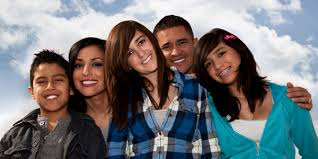 (Gladding, 2016)
[Speaker Notes: In working with Latino Groups other considerations are important such as:
sex-role socializations issues and cultural identity may affect the process.  
Hispanic women as a group tend to be more reserved than Hispanic men. 
The group leader may need to use a skill such as drawing out to help Hispanic women who have been most socialized in tier cultural tradition to avoid their opinions and actively contribute to the group
One way to accomplish this goas is through the use of “comadre or compadre” group approach where group members offer social support and a sense of community like extended family members. 
In such group setting stress may be reduced and depression modified while a sense of belonging, respect and affirmation is enhanced. 
In college campuses groups that support “Chicanas” (women of Mexican descent) may also be valuable and effective in helping them succeed]
Avoid
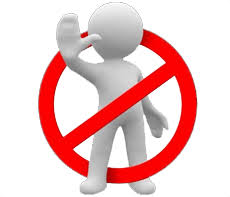 The use of “Counseling” or “Psychotherapy”
(Gladding, 2016)
[Speaker Notes: Group leaders need to consider minimizing resistance by avoiding the words “Counseling’ or ”Psychotherapy” which are equivalent to the word “Crazy”.
Be aware of rules and gender roles such as marianismo and machismo which is the gender role play in the functioning of the family and translated to the group.]
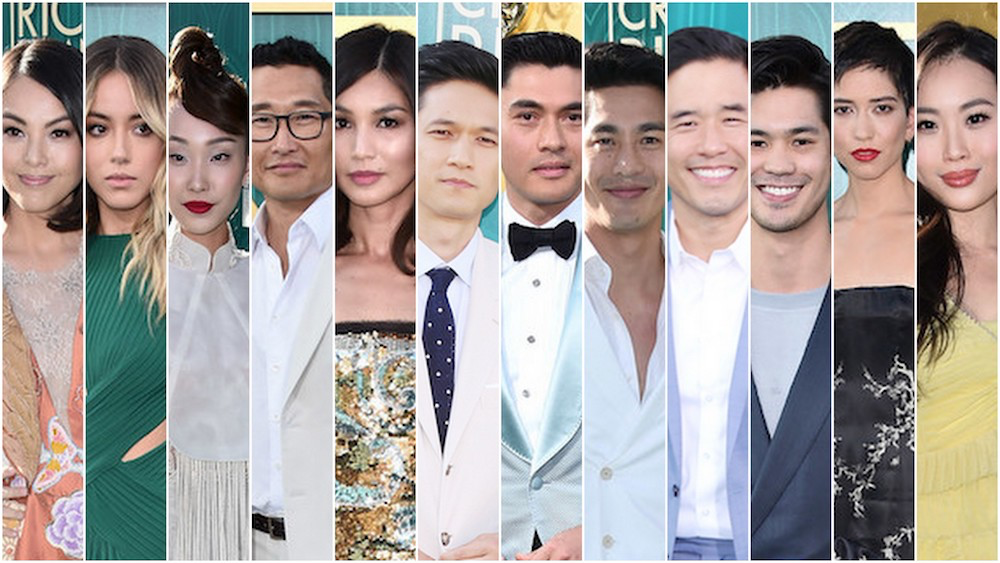 Asian
Asian Americans
Fast-growing
18 million – 5.6% of total population
43 Cultural Groups
Each group is distinct
Myth – “Model Minority”
Problems vs. Pressure
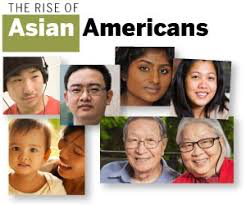 (Gladding, 2016)
[Speaker Notes: Asian Americans are one of the fastest growing groups in the United States comprising over 18 million people – 5.6% of the total U.S. population. 
- There are more than 43 disparate cultural groups. 
Each group has its own distinct historical and sociopolitical background, languages, identity, issues, cultures and challenges. 
Although they are lumped into one main category there are wide intergroup and intragroup differences. 
Myth or misconception that members of this population are the “model minority” or highly successful with no serious problems is exactly a myth. 
They face many of the same problems as other minorities such as racism and stereotyping, but also face the pressure to be a model minority.]
Considerations
Focus on practical concerns
Featured Topics are welcome
Theme Centered Groups
Short Term Groups
Stage-Specific
1
2
3
4
5
(Gladding, 2016)
[Speaker Notes: One way to work with groups of Asian American descent especially with college students is to offer “groups which focus on practical concerns to them rather than on forums which focus on more personal concerns”
Feature topics such as career choices, immigration, academic topics and communications skills are successful and well attended
Short term groups 1-5 sessions are more effective.
Stage-specific interactive approach groups are successful
Group workers “carefully respond to specific tasks and challenges that arise in each stage”]
Arab Americans
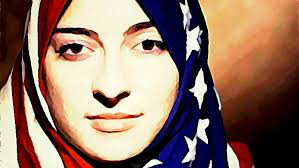 [Speaker Notes: Ask Students to share what they know about the Arab-Americans population.  
Ask them to be careful about stereotypes. 
Indicate that it is important to know this population as it is fast-growing and we want to be prepared to work with them as well as to be culturally sensitive.]
Arab-Americans
Fast-growing
22 Countries
3 million Arabs
Christian – 66%
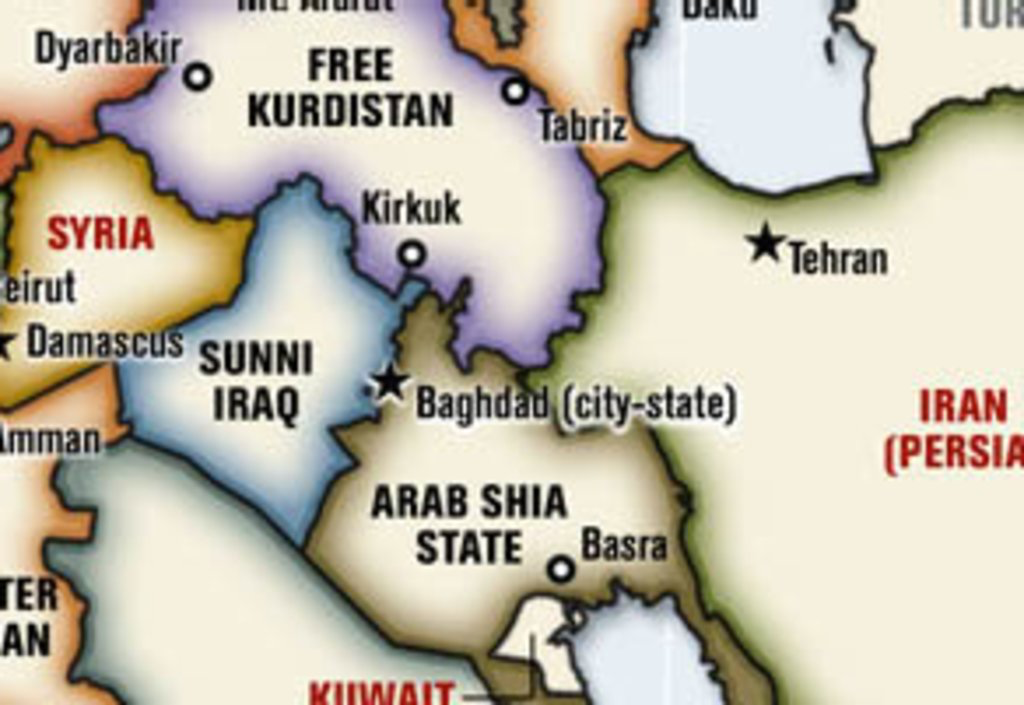 Muslim – 24%
(Gladding, 2016)
[Speaker Notes: Arab Americans are a fast-growing and mosaic group coming from 22 countries as diverse as Egypt, Lebanon, morocco, Yemen, Tunisia, and Palestine. 
There are more than 3 million Arab Americans in the United States most of whom are Christian – 66% with a sizable portion being Muslim – 24%.
Arabic and muslim cultures often overlap. 
Muslim traditions and values are often upheld by muslim and Christian Arab Americans a like.]
Considerations
Potential Differences
High context culture
Family Relations
Education
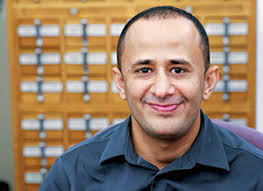 (Gladding, 2016)
[Speaker Notes: Potential differences include social class, level of education, language (have many dialects), relative conservatism of the country of origin, time of immigration and level of acculturation.
Arab cultures tend to be of high context rather than of low context.
The family is the most significant element in most Arab American subcultures, with the individual’s life dominated by family and family relations
Education is valued  in their household with approx. 4 in 10 having earned a bachelor’s degree or higher.]
Considerations
Gender roles delineation
Patriarchal patterns or authority
Conservative 
Sexual standards
Self-sacrifice
Honor & shame
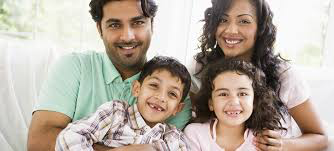 (Gladding, 2016)
[Speaker Notes: Group leaders need to always remember that There is a sharp delineation of gender roles in the family.
Patriarchal patterns or authority, conservative, sexual standards and the importance of self-sacrifice prevail
Emphasis on the importance of honor and shame because people in Arab cultures seek outside help from helpers such as group worker as last resort.]
Specific Clinical Recommendations
Cultural context
Leadership & Authority Figures
Extended Family
Large Culture Influence
Strength-Based Approach
Balanced Active Group Worker Role
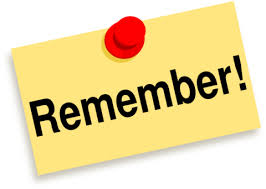 (Gladding, 2016)
[Speaker Notes: Clinical recommendations for working with this population are very specific and include the following:
Being aware of their cultural context
Being mindful of the issue of leadership and the importance of authority figures play in their lives
Being attentive to the part of the extended family plays in decision making
Being sensitive to the large part culture plays as an active and tangible co-participant in treatment. 
Being conscious of the fact that is strength-based approach to treatment is both desireable and works better
Being active as group worker and balancing the role so as not to be seen as a rescuer or a threat.]
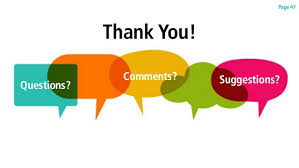 Resources
American Counseling Association (ACA). (2014).ACA code of ethics. Alexandria, VA
Association for Specialists in Group Work (ASGW). (2007). ASGW best practice guide-lines .Journal for Specialists in Group Work,23, 237–244.
CACREP (2016) SECTION 6: Doctoral standards counselor education and supervision. (n.d.). Retrieved from https://www.cacrep.org/section-6-doctoral-standards-counselor-education-and-supervision/
Chen, M.,& Rybak, C. J. (2018). Group leadership skills: Interpersonal process in group counseling and therapy. Thousand Oaks, CA: SAGE Publications.
Corey, M.S., Corey, G., Corey, C. (2010). Groups: Process & practice, 8th Ed. Belmont, CA: Brooks/Cole. 
Erford, B.T. (2011). Group work: Process and applications. Upper Saddle River, NJ: Pearson. 
Gladding, S. T. (2016). Groups: A counseling specialty. Boston, MA: Pearson.